СЛОЖЕНИЕ И ВЫЧИТАНИЕВЕКТОРОВ
ПрезеНТАЦИЮ ПОДГОТОВИЛА УЧЕНИЦА 10 КЛАССА
Сисейкина Анастасия
Руководитель: Давтян.А.А
Сумма векторов
Суммой векторов       и       называется вектор
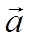 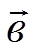 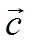 Правила сложения векторов
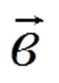 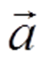 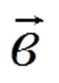 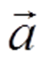 Правила сложения векторов
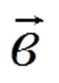 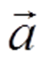 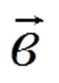 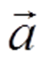 Правила сложения векторов
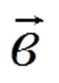 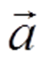 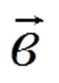 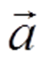 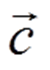 Правило сложения 3 векторов
Для сложения 3х векторов нужно сложить их последовательно.
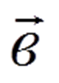 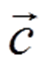 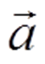 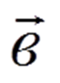 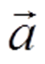 Правило сложения N векторов
Cвойства сложения векторов
Задача.
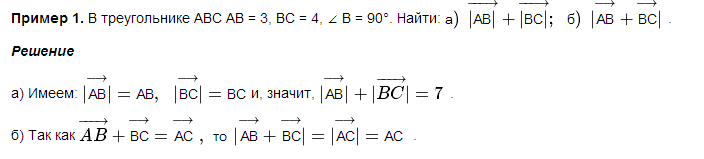 .
СПАСИБО ЗА ВНИМАНИЕ!